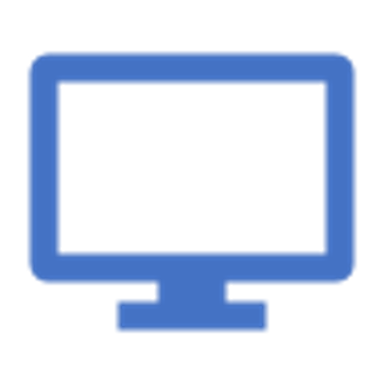 Smart-TV
Smart-TVs
Markt- und Entwicklungstendenz
19.06.19
Sedef Zeybek (01550651)
1
Inhaltsverzeichnis
19.06.19
Sedef Zeybek (01550651)
2
Allgemeine Informationen
19.06.19
Sedef Zeybek (01550651)
3
Definition
Ein Smart-TV ist ein traditionelles Fernsehgerät mit integriertem Internet und interaktiven "Web 2.0" –Funktionen
Ermöglicht viele Funktionen
Mischung aus Computer, Fernsehgerät und Set-Top-Box
Umwandlung von regulären Fernsehern in Smart TVs möglich
19.06.19
Sedef Zeybek (01550651)
4
Geschichte
Anfang: in den frühen 1980er Jahren in Japan
Ausstattung mit einem LSI-Chip mit Speicher und einem Zeichengenerator
Patent wurde 1994 veröffentlich und um das folgende Jahr verlängert
intelligenteres Fernsehsystem
Verbunden über digitales oder analoges Netzwerk mit Datenverarbeitungssystemen
Wachstumsschub Ende 2000er und Anfang 2010er
19.06.19
Sedef Zeybek (01550651)
5
Technische Entwicklung
19.06.19
Sedef Zeybek (01550651)
6
Aktueller Entwicklungsstand
Leistungsfähiger Prozessor
Wichtigste Schnittstelle für die Verbindung zum Internet
zusätzliche Speicherkarte, Triple-Tuner und HDMI-Schnittstelle
Common Interface (CI)
Hybrid Broadcast Broadband TV (HbbTV)
Anbieter: Samsung, LG, Philips, Sony 
Betriebssysteme: Tizen, WebOS, Android TV, Panasonic My Home Screen
19.06.19
Sedef Zeybek (01550651)
7
Wie sehen zukünftige Entwicklungen der Smart TVs aus?
19.06.19
Sedef Zeybek (01550651)
8
Zukünftige Entwicklungen
Erhöhte Sicherheit, einfach zu kontrollieren, On-Demand TV, effektive Schnittstellen, HDR TV, TV-Größe, Sprachintegration, 8K-Fernseher, Fernseher mit Stil
TV der Zukunft
Unsichtbarer Fernseher
Rollbares oder klappbares Display
Holografischer Fernseher
19.06.19
Sedef Zeybek (01550651)
9
Marktentwicklung
19.06.19
Sedef Zeybek (01550651)
10
Verkaufszahlen und Marktanteil
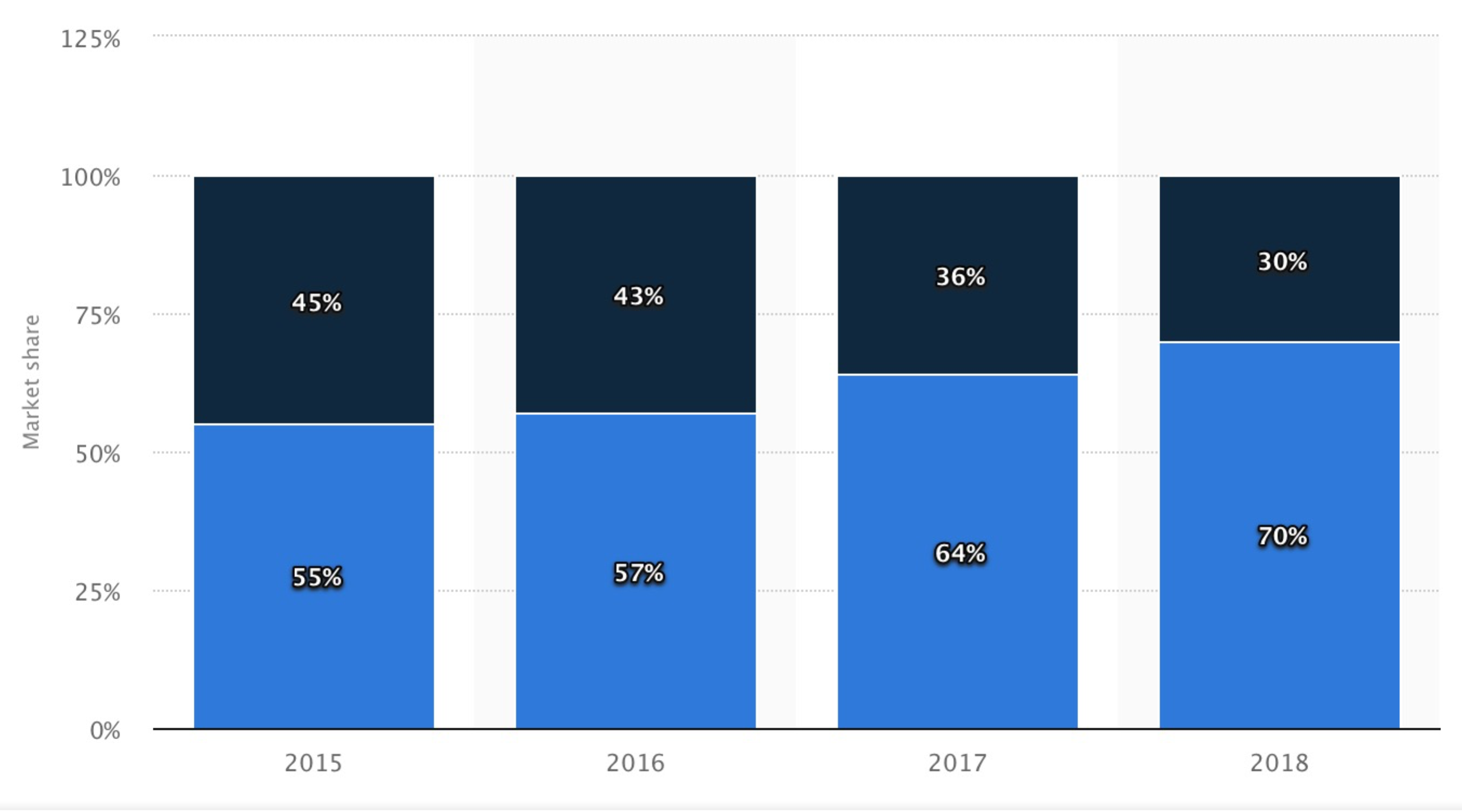 19.06.19
Sedef Zeybek (01550651)
11
Preisentwicklung
19.06.19
Sedef Zeybek (01550651)
12
Was könnten Gründe für die Senkung der Smart TV Preise sein?
19.06.19
Sedef Zeybek (01550651)
13
Datenschutz und Personalisierung
19.06.19
Sedef Zeybek (01550651)
14
Konflikte
Intransparenz der Datenverarbeitung
Unsachgemäße Verwendung von Daten
Massenüberwachung und gezielte Beobachtung der Zuschauer
Verlust / Einschränkung der Entscheidungsautonomie
Tracking und Profilerstellung
19.06.19
Sedef Zeybek (01550651)
15
Personalisierung
Automatisches Empfehlungsschema
Sequential Pattern Mining (SPM)
Offline-SPM  häufig geschaltete TV-Programminhalte werden in sequentieller Reihenfolge extrahiert
 Online-SPM  sequentielle Muster werden durch häufig geschaltete TV-Programminhalte aus der progressiven Datenbank extrahiert
 Hybrid-SPM  Kombination beider Methoden
19.06.19
Sedef Zeybek (01550651)
16
Werbemarkt
Möglich durch intransparente Datenverarbeitung von Benutzern
Arten: interaktive Werbung, adressierbare Werbung, andere fortschrittliche Werbefunktionen
 Vorteile: exklusives Markenerlebnis, nicht wettbewerbsorientierte Umgebungen, 100% Anzeigefähigkeit, bekannte Werbeformate und Targeting-Kriterien aus der Online-Welt
Samsung verkauft seit 2015 Werbeflächen im Hauptmenü
19.06.19
Sedef Zeybek (01550651)
17
Welchen Einfluss haben Smart TVs auf unser tägliches Leben?
19.06.19
Sedef Zeybek (01550651)
18
Vielen Dank für Ihre Aufmerksamkeit
19
Sedef Zeybek (01550651)
19.06.19